Impact of projectile-target size asymmetry on the isospin equilibration rate extracted from quasiprojectile breakup reactions
INDRA-FAZIA collaboration
E884_23
Gabriella Naddeo
HIC at intermediate energies allow to explore the behavior of nuclear matter at subsaturation densities.
H. Wolter et al., Prog. Part. Nucl. Phys. 125, 103962 (2022) tests robustness of transport models predictions.
The data interpretations within different reaction models still poses some challenges, making necessary further advanced investigations and high-quality experimental data to test the strength of transport model predictions.
2
Analysis of the relation between the evolution towards isospin equilibration inside the deformed QP* before its breakup and the preceding step of the reaction
Aim of the experiment
ternary reaction channel, as PLF* breakup,        could provide:
In midperipheral Heavy ion reactions at Fermi energy -> enough overlap between projectile and target material that leads to strongly deformed intermediate state
low density neck between primary PLF* and TLF* featuring neutron enrichment
System can pass through the break in PLF* and TLF*, and then the rupture of PLF* in light (LF) and heavy (HF) fragment can occur
analysis of the relation between the evolution towards isospin equilibration and the preceding steps of the reaction
to study the interplay among different transport phenomena
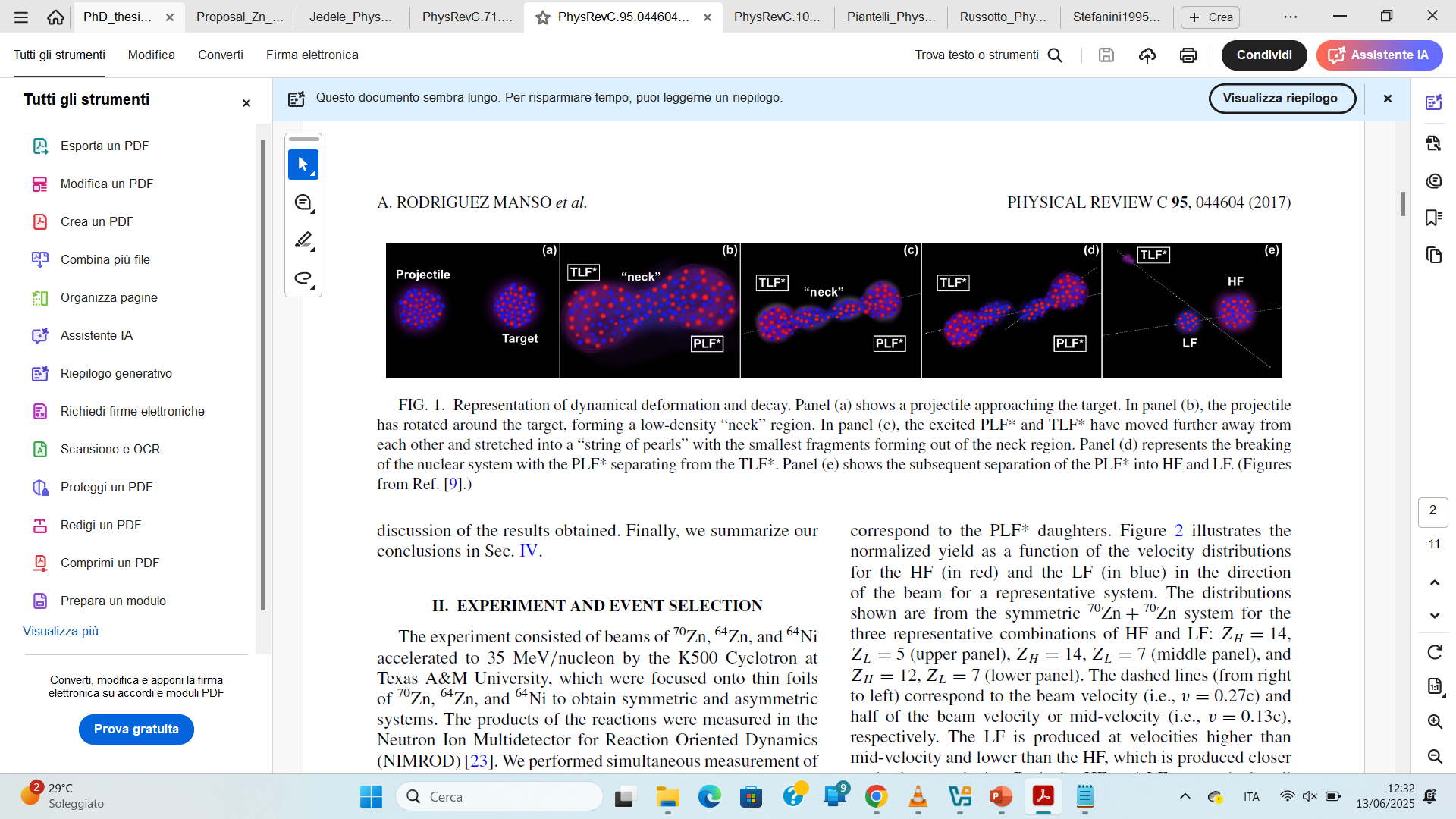 3
Isospin transport in the breakup channel
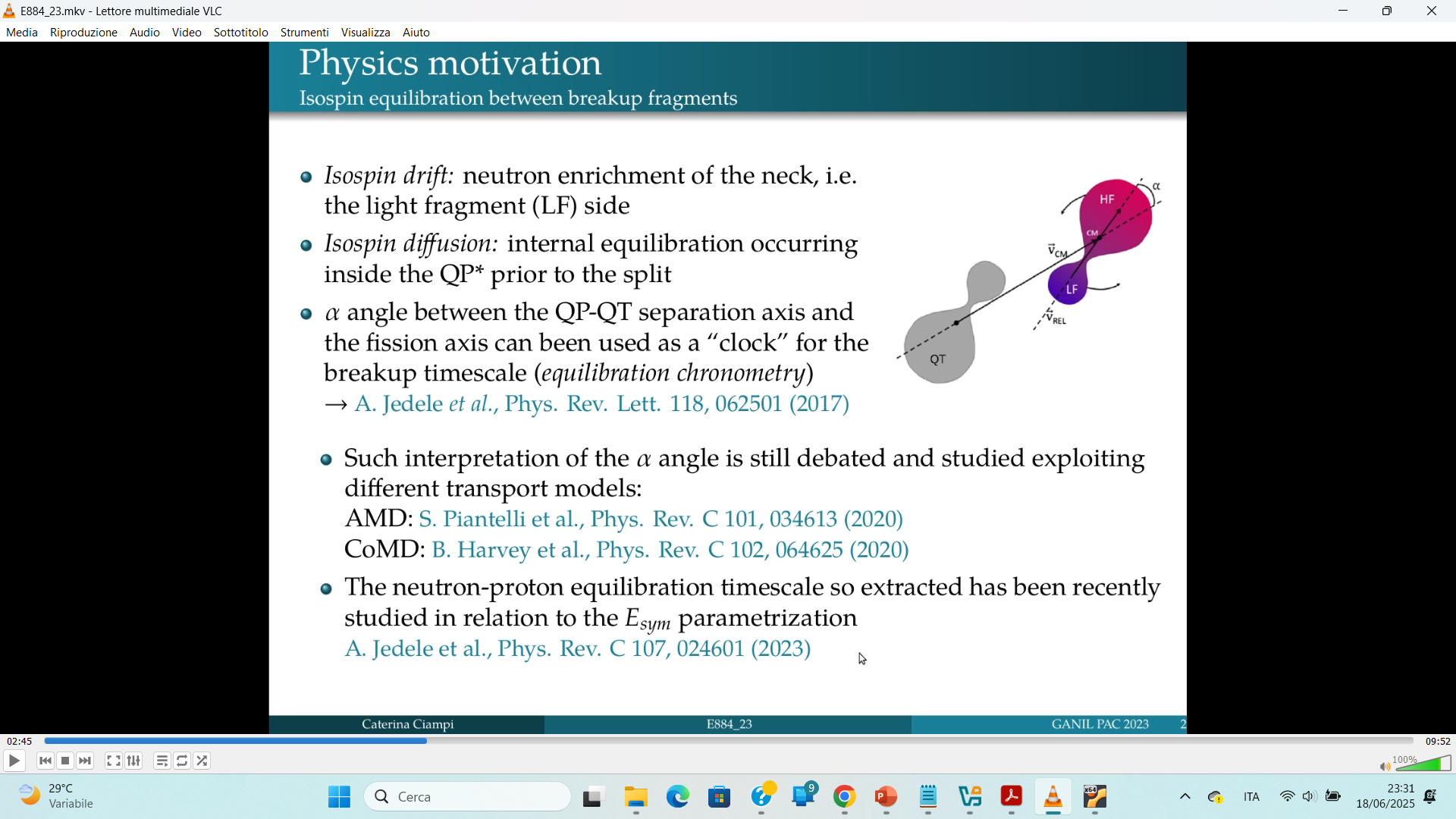 α used as a «clock» for the breakup timescale
 leads to a debate on the interpretation of α angle:
AMD model :  don’t fully support the hypothesis of a correlation between the α angle and the time elapsed from the PLF*-TLF* separation to the PLF* breakup                                                                  S.Piantelli et al., Phys. Rev. C 107, 044607 (2023).
CoMD model :  claims that an indication of such correlation can be found  
B. Harvey et al., Phys. Rev. C 102, 064625 (2020).
4
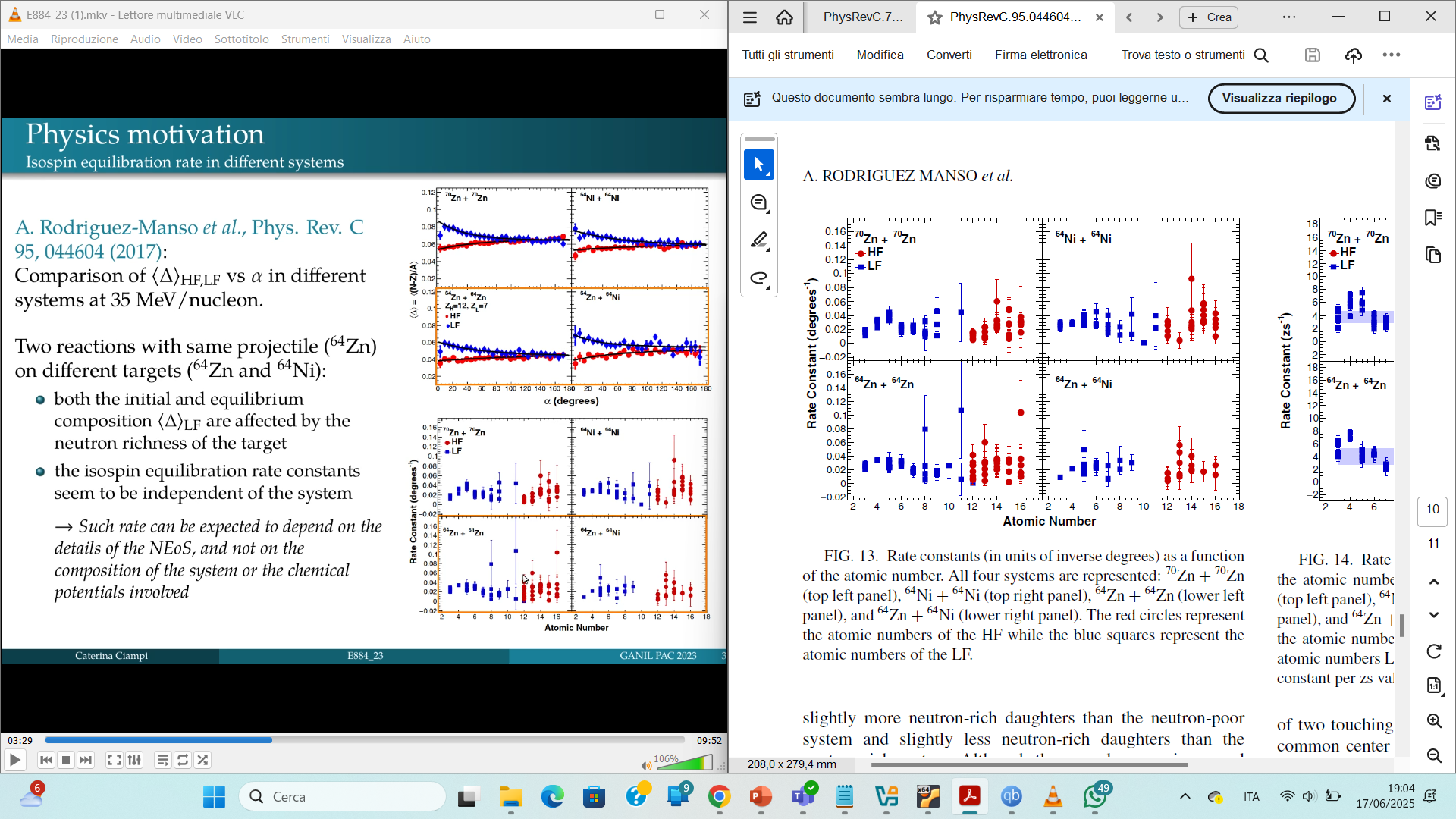 equilibration rate constants seem to be indipendent of the system:
expected dependence of the equilibration rate on the details of the NEoS and not on the composition of the system or the chemical potential involved
5
LF composition and its isospin equilibration rate depends on the system
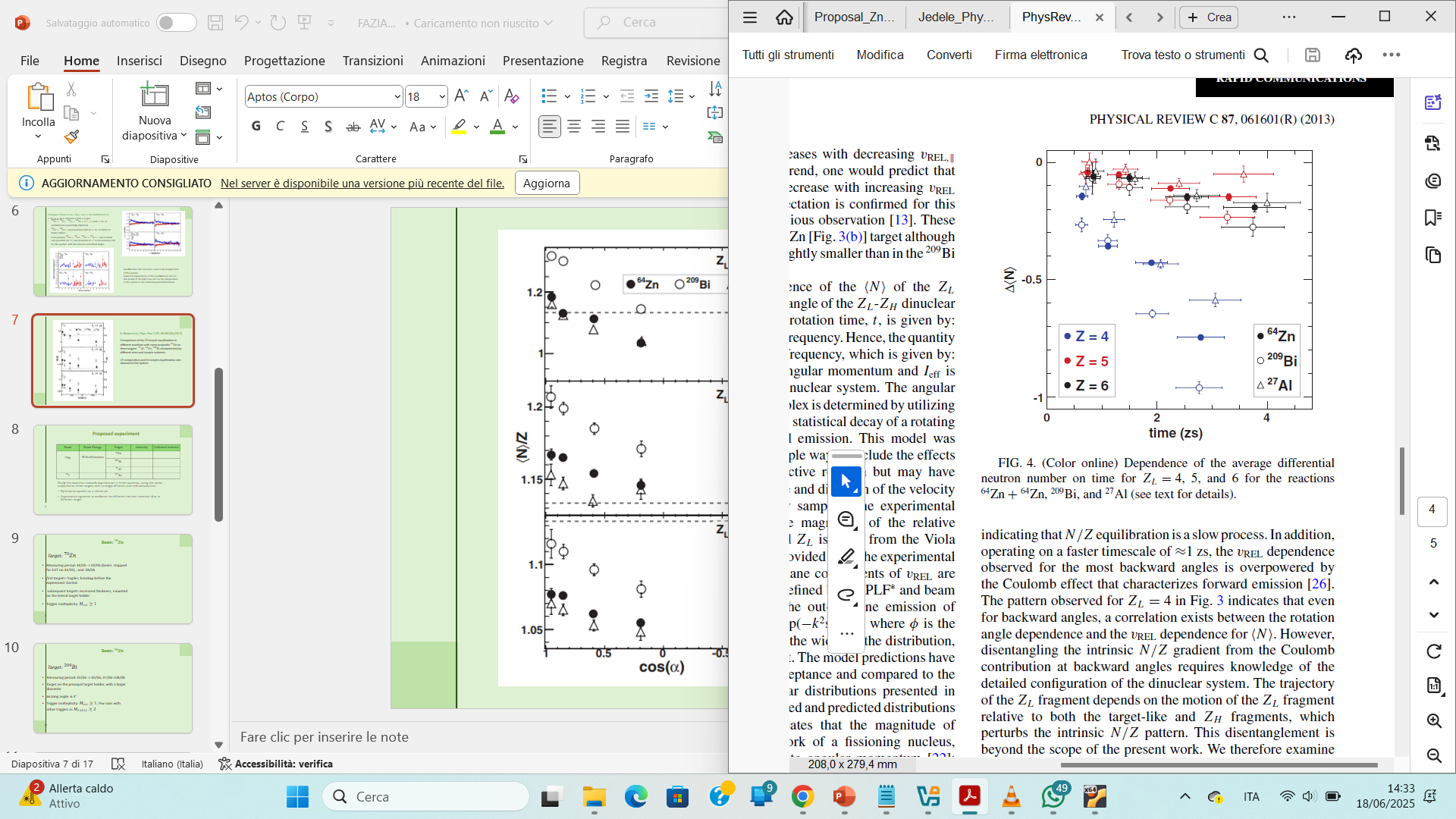 Justified as a consequence of different isospin gradient in PLF*, due to the neutron-enrichment of LF side depending on the target hit
6
Proposed experiment  -> Reactions actually analysed
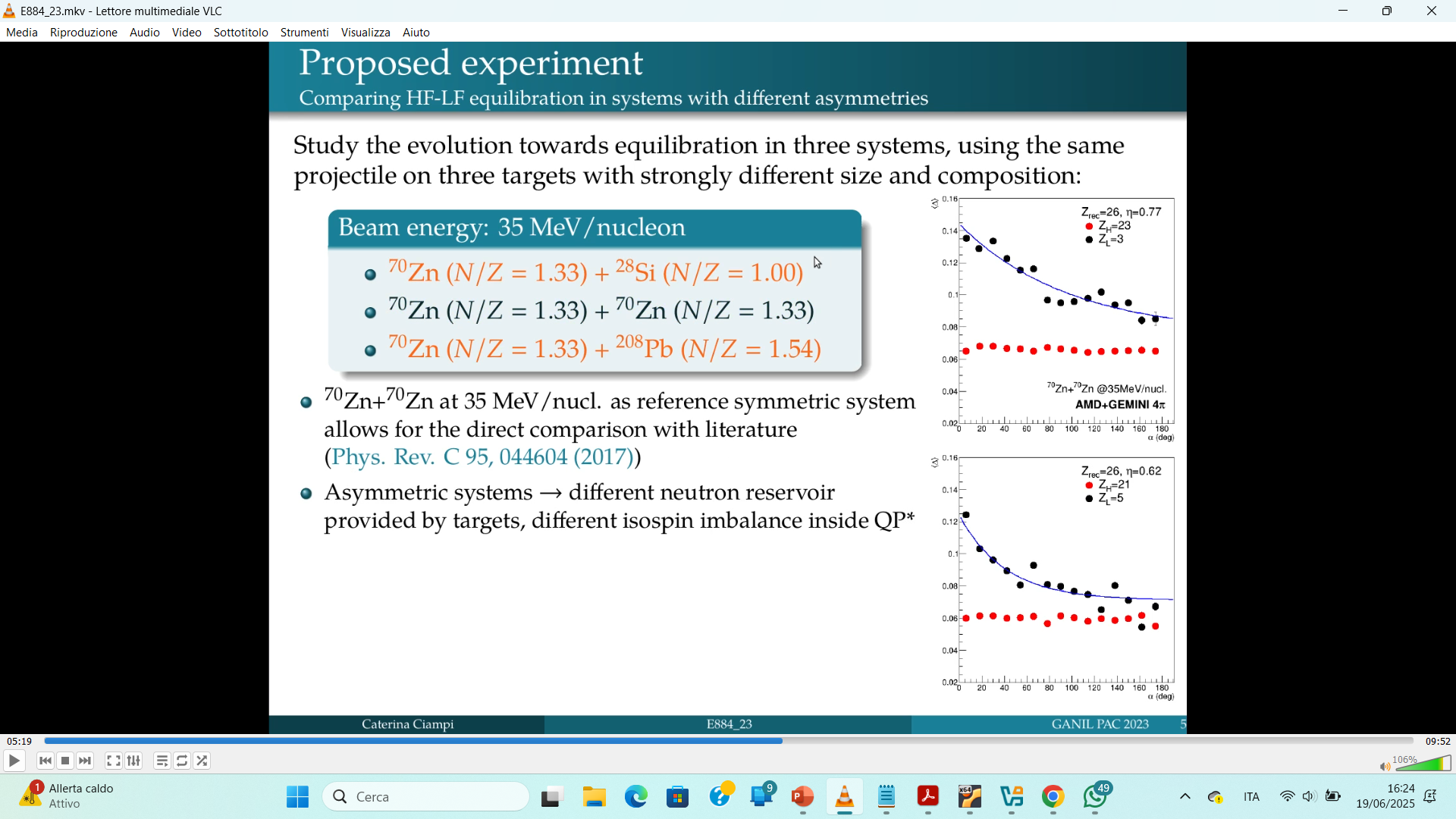 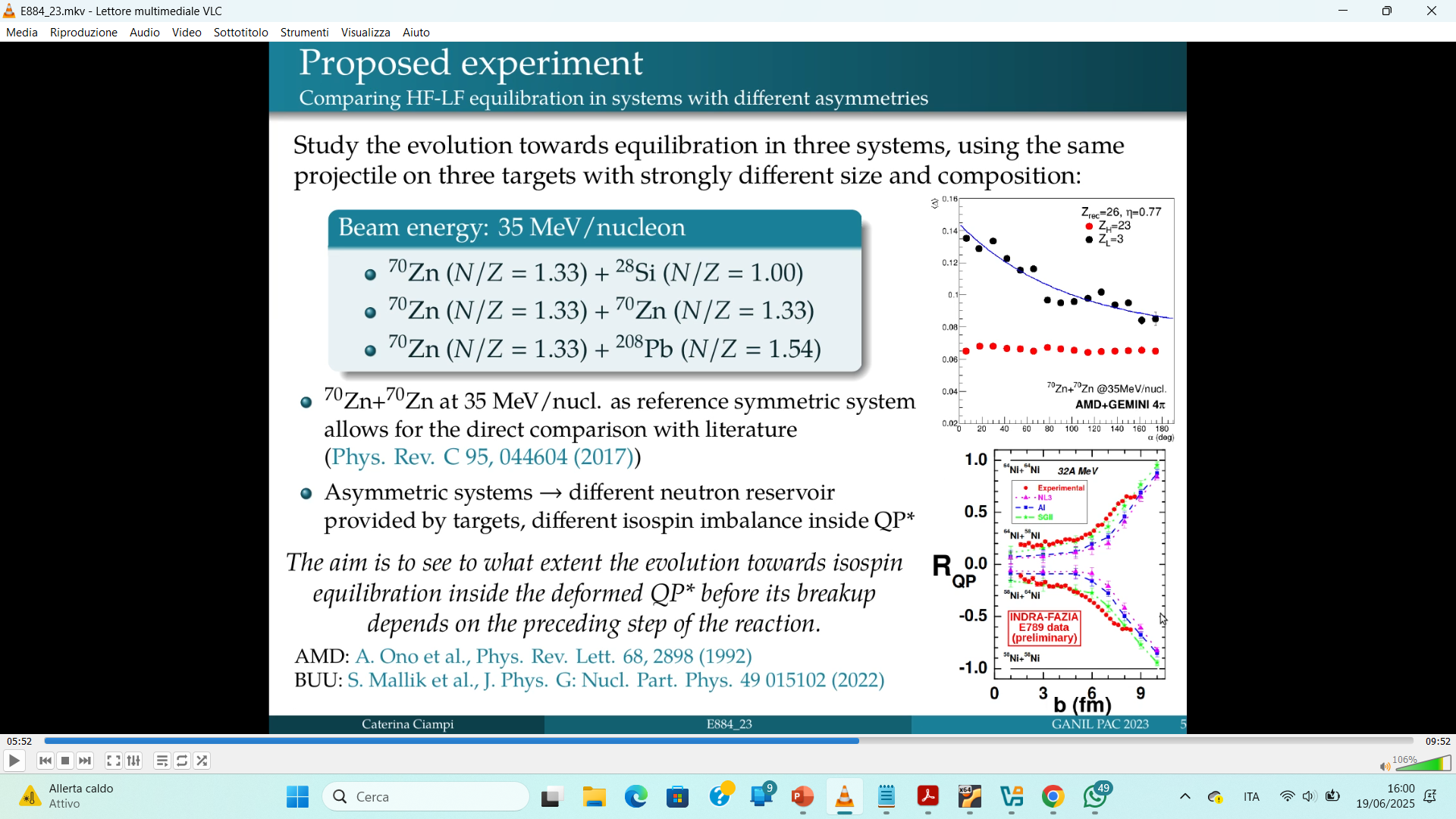 Symmetric system is our direct comparison with literature
Rodriguez Manso et al., Phys. Rev. C 95, 044604 (2017)

Asymmetric systems present different neutron reservoir provided by targets and different isospin imbalance inside PLF*
final aim:
Study to what extend the evolution towards isospin equilibration inside the deformed PLF* before its breakup depends on the preceding step of the reaction
7
Features of the reactions analysed
8
Measuring period: 30/05 -> 02/06 (beam  stopped  for 1UT on 31/05) , and  08/06 
first targets -> fragiles, breakup before the experiment started
subsequent targets -> manufactured by Ganil ,                                                            have increased thickness                                                  mounted on the lateral target holder with smaller diameter
9
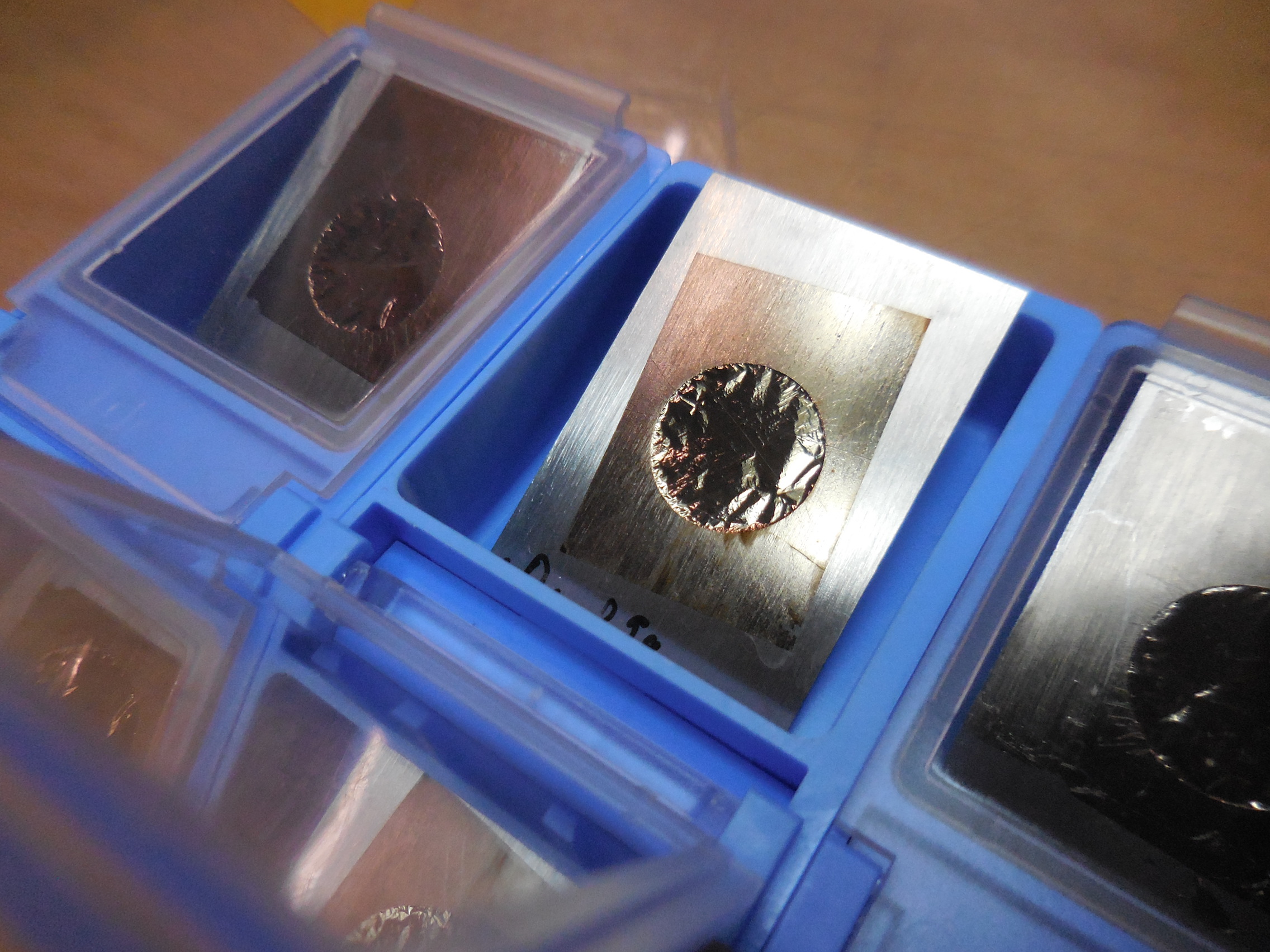 Target on the principal target holder, with a larger diameter
Grazing angle: 6.4°
Self supporting
Manufactured by both Ganil and LNS
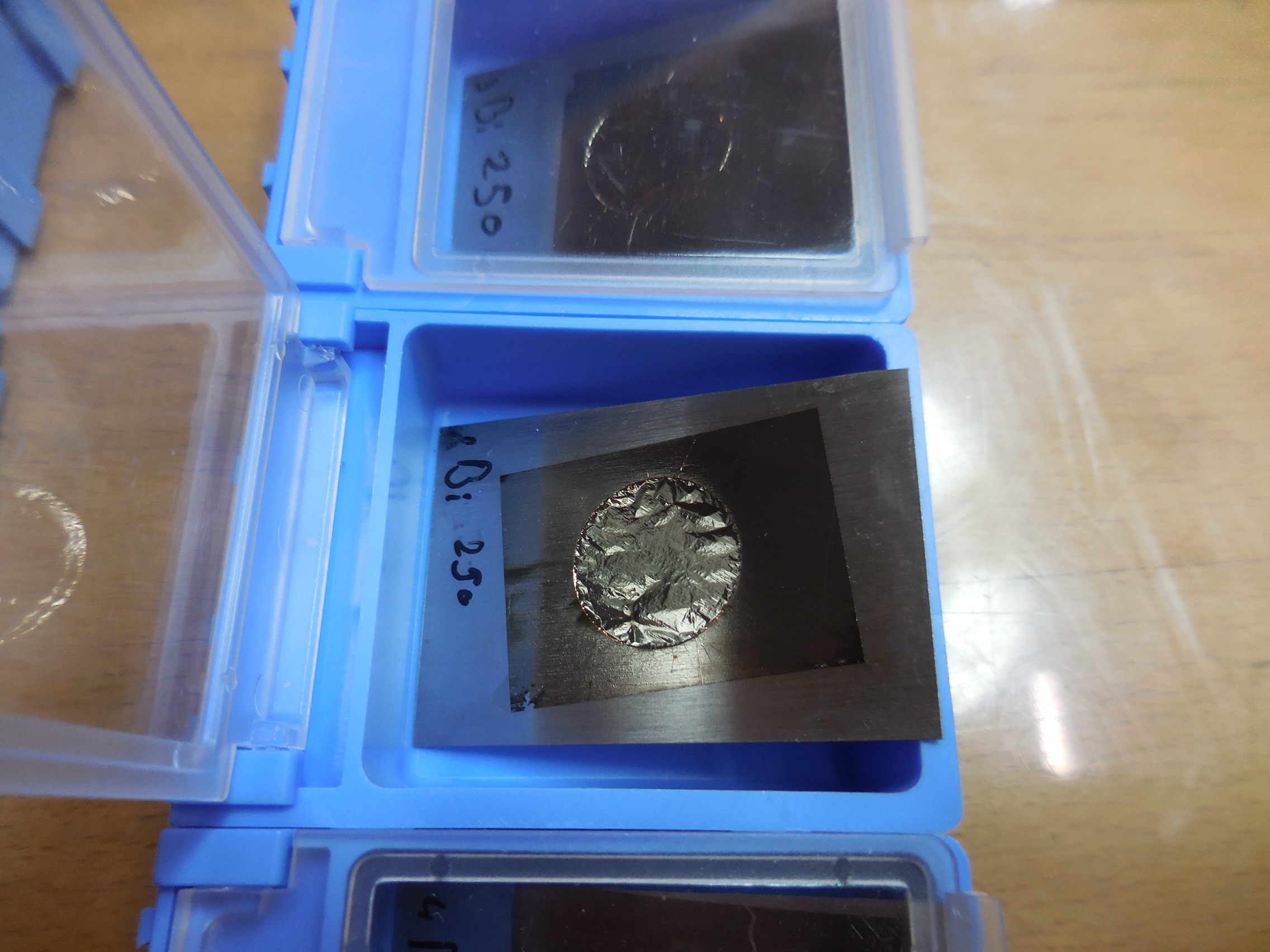 10
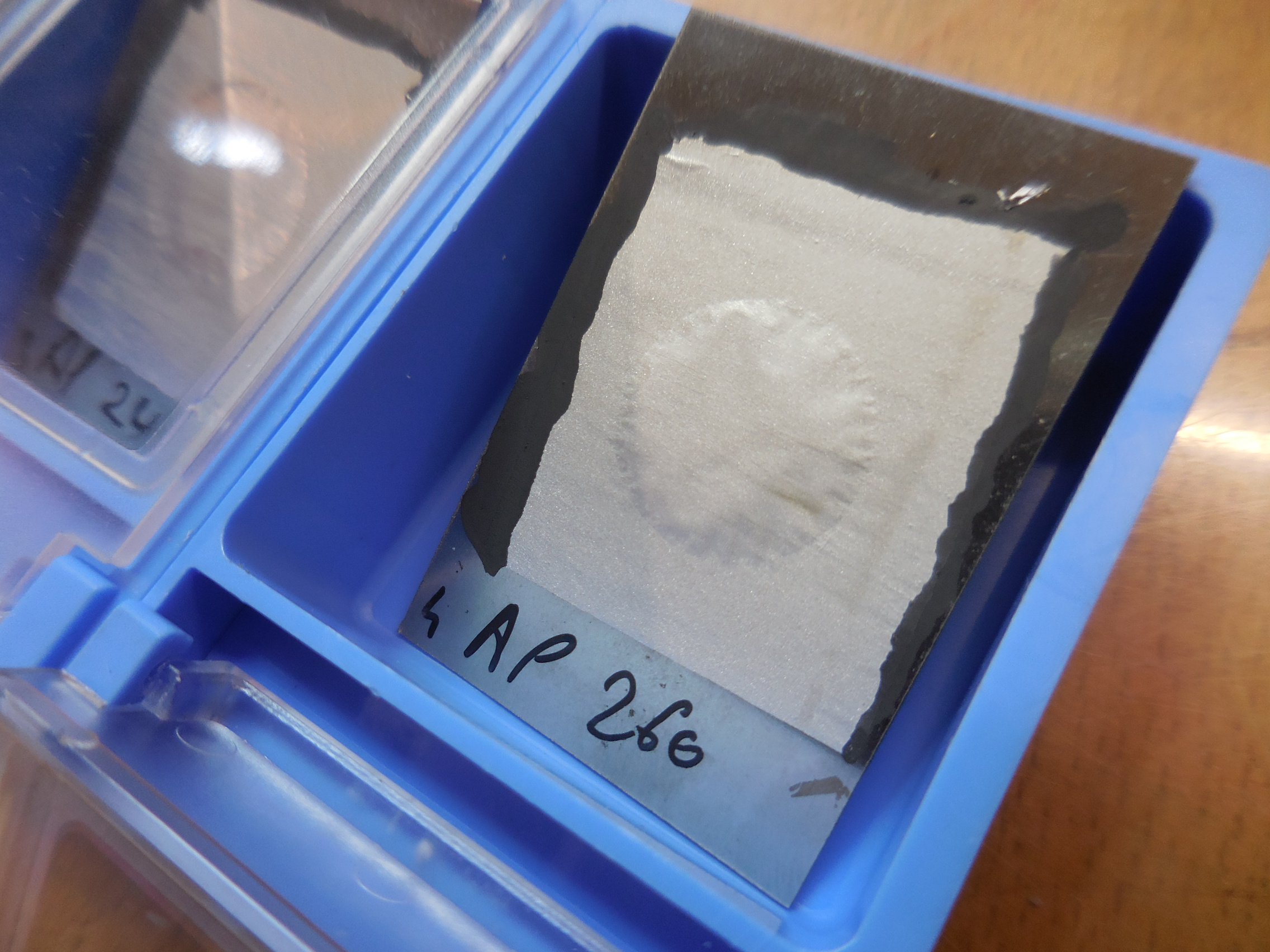 Target on the principal target holder, decentration with respect to the beam
Grazing angle: 1.26° 
Almost no elastic observed on FAZIA
Good statistic already with only 6BTU (instead of 8BTU)
11
INDRA-FAZIA performance
great overall functioning, despite not working detectors:
2 Si1 
7 Si2  
4 CsI
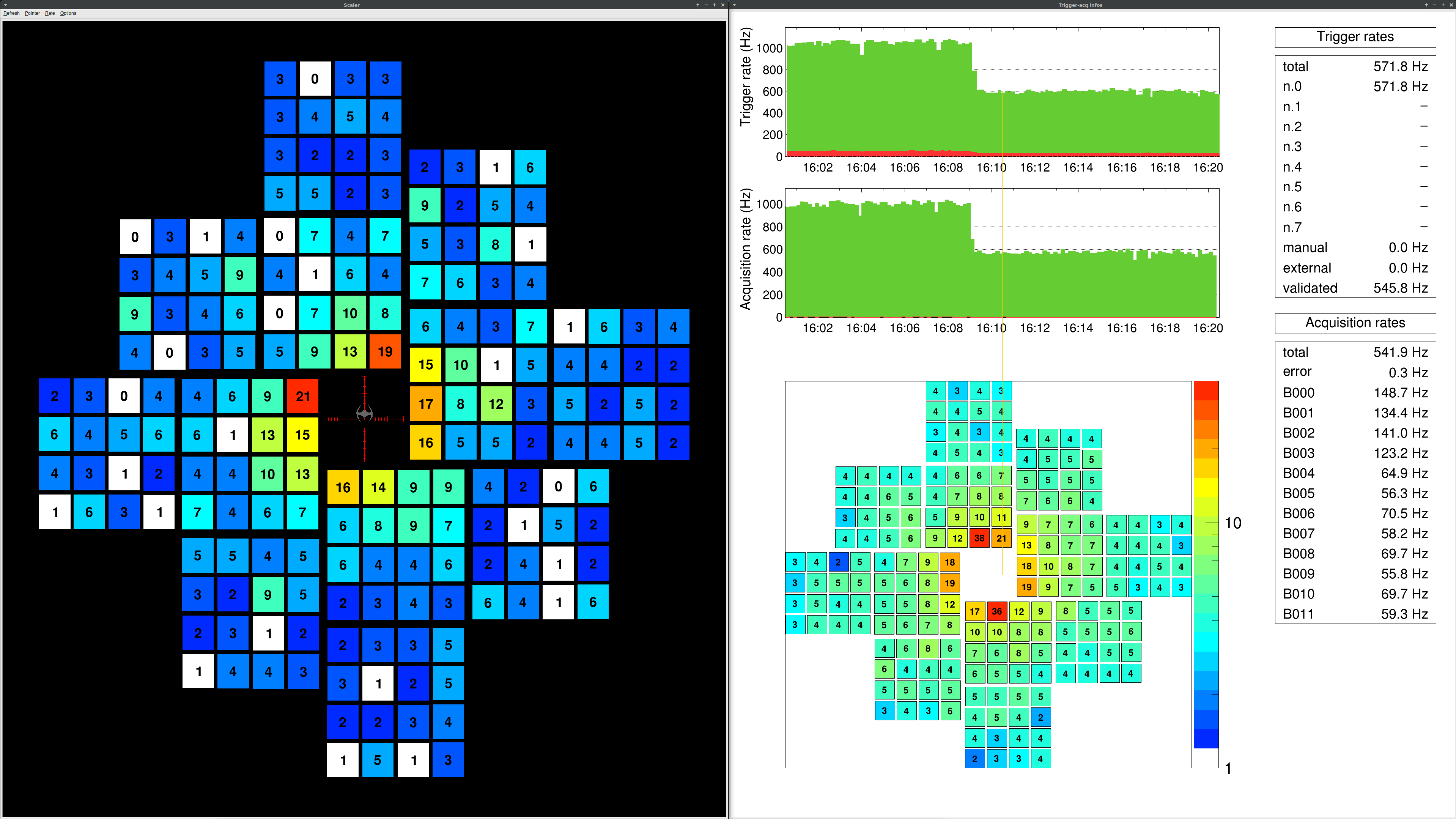 12
Particle Identification procedure
13
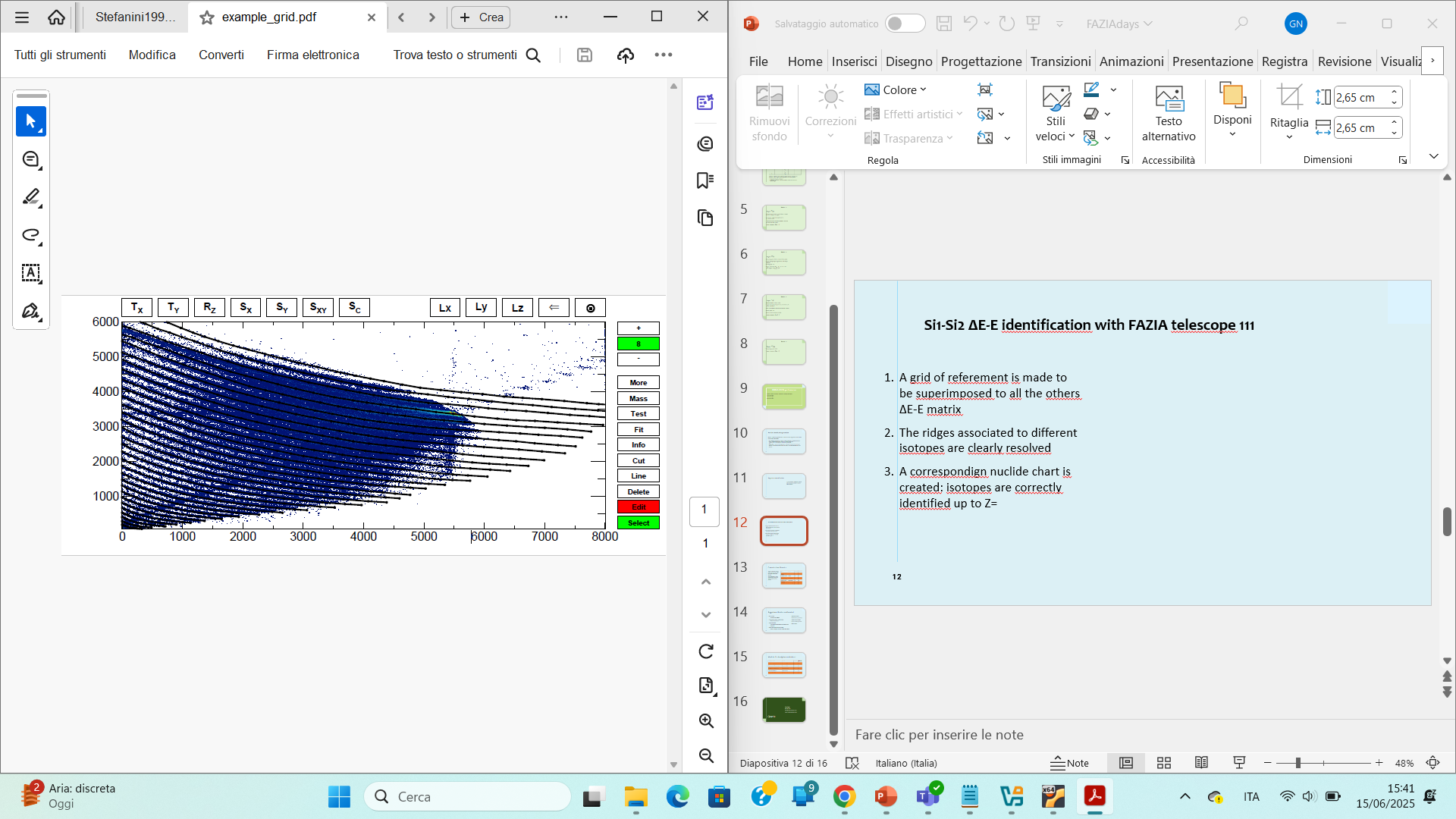 Si1-Si2 ΔE-E identification with FAZIA telescope 111
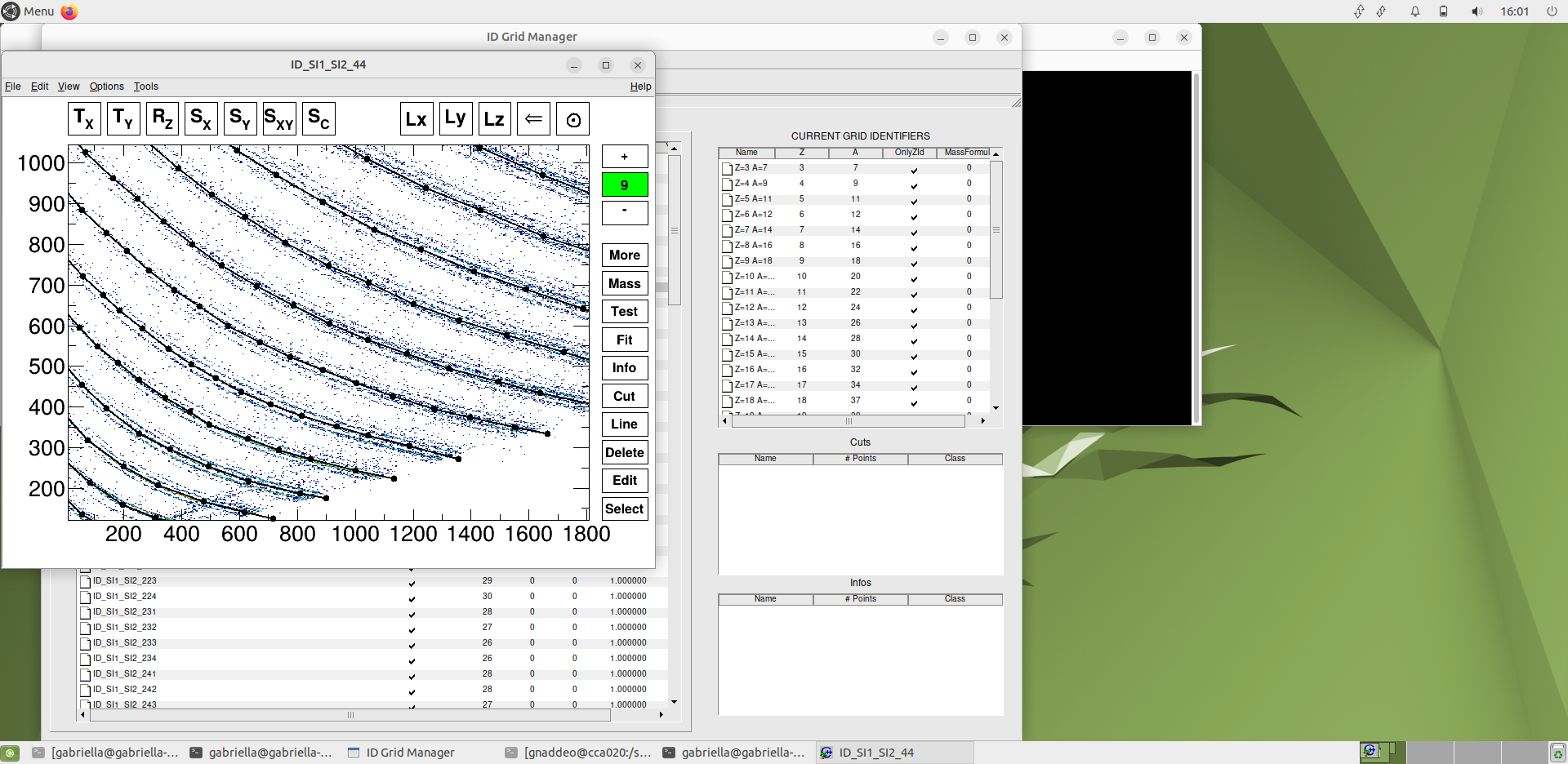 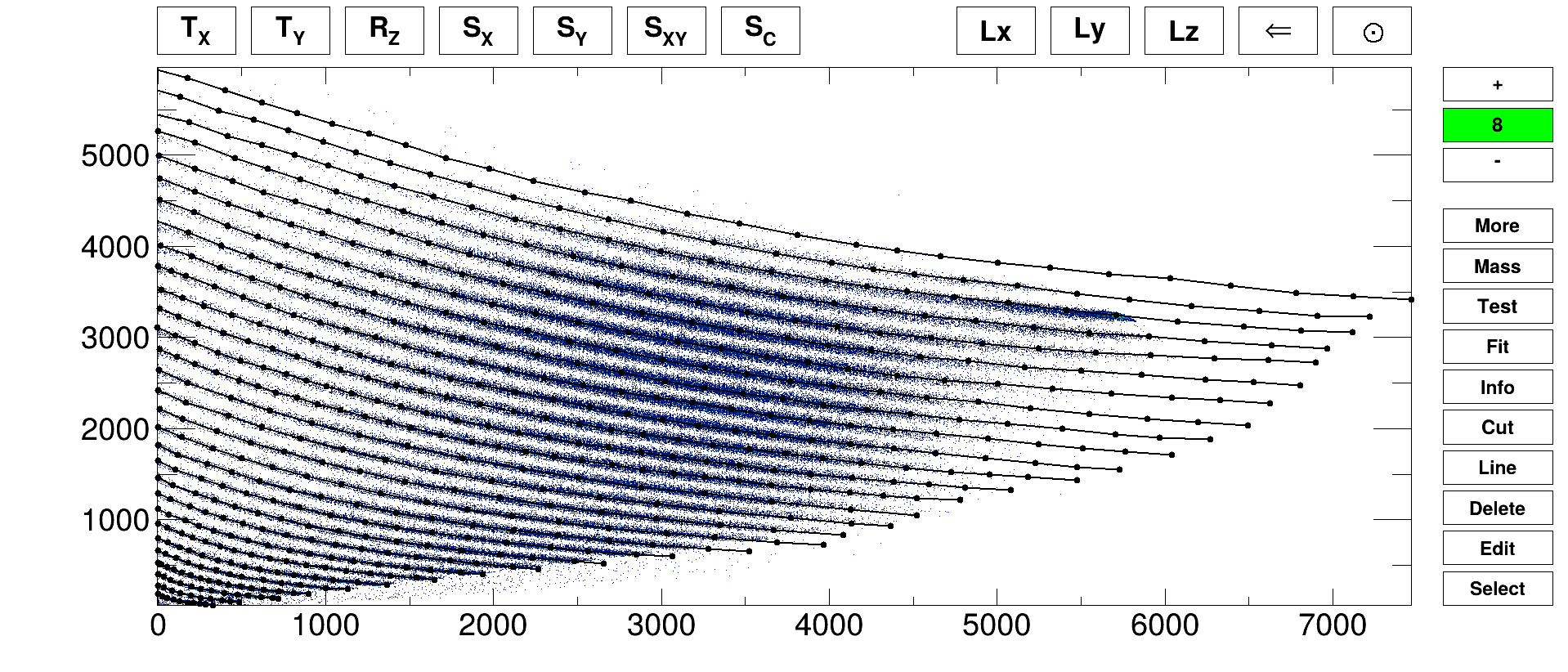 Using of Kaliveda software: a graphical tool to “click” a certain number of points on each ridge, in order to achieve a segmented line that follows each group of Z as accurately as possible. 
Only one line is drawn for each element
The first grid is superimposed and adapted to all the others ΔE-E matrix
14
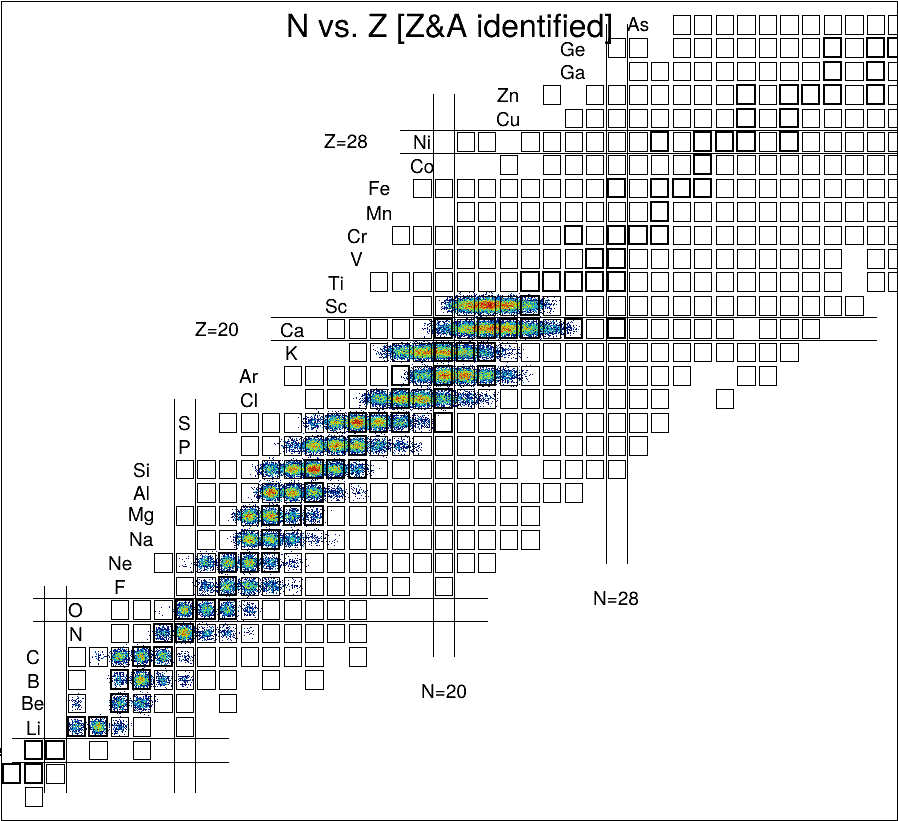 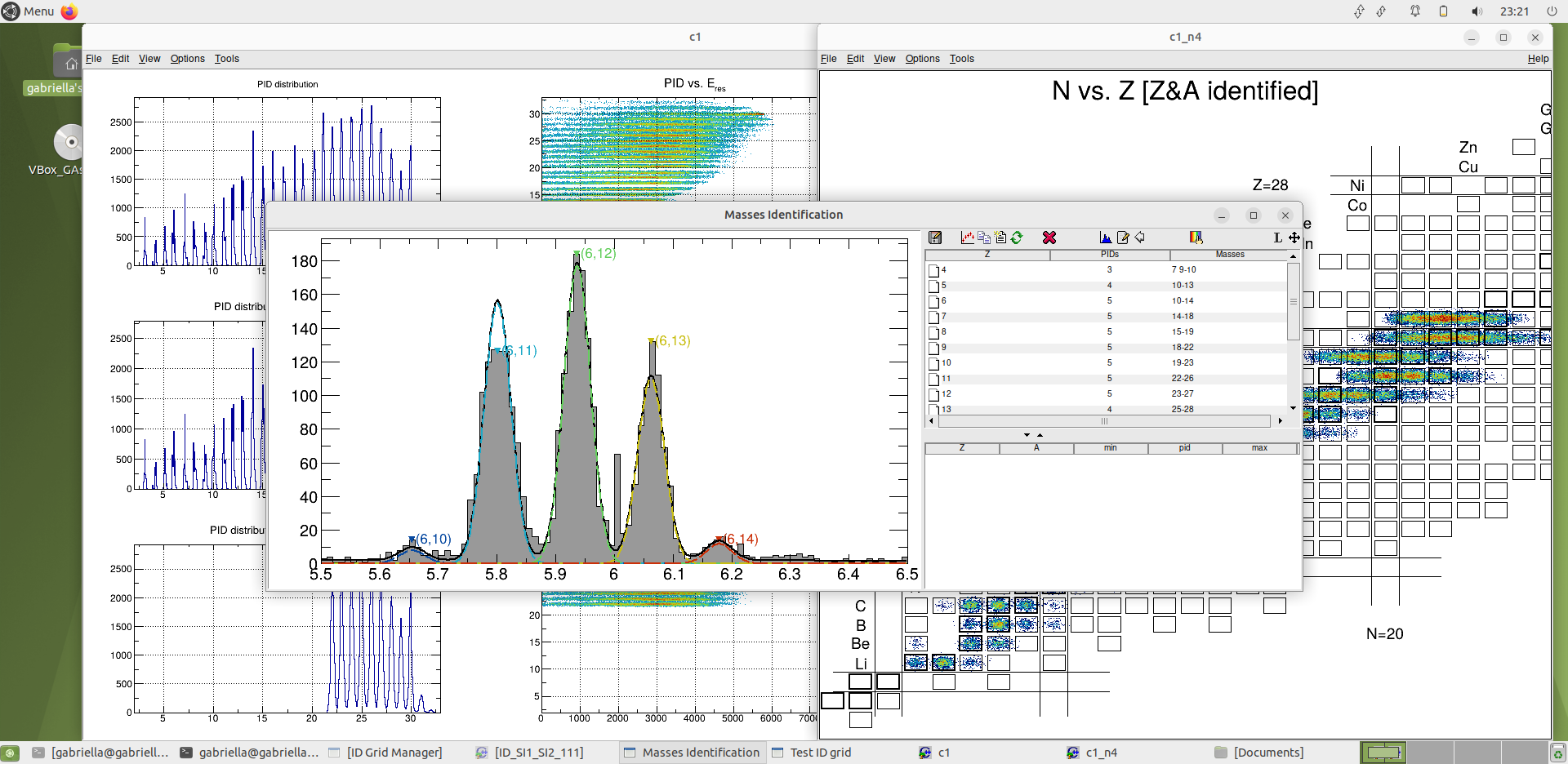 Drawn all the lines, KaliVeda assigns a PID value to each fragment by interpolating between the PID values of the closest Z-lines. 
The PID value of each fragment must be translated into a charge and mass number by defining a PID interval for each peak, to which the “correct” (Z; A) is linked
The single peaks within the groups indicate different isotopes 
A corresponding nuclide chart is then created
15
Tasks distributions
16